Практичне
28.03.2023
Планування особистого бюджету 
1. При складанні особистого бюджету для початку потрібно перерахувати всі статті доходів і витрат
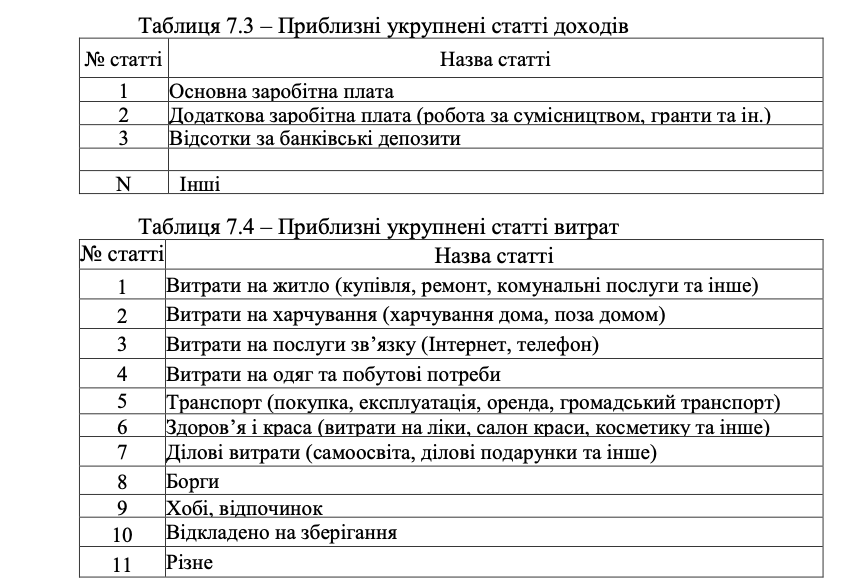 2. Потрібно скласти реєстр доходів за місяць (табл. 7.5). 
3. Потрібно скласти приблизний реєстр витрат за тиждень. Приклад наведено в табл. 7.6. 
4. Скласти фінансовий звіт за місяць (табл. 7.7).
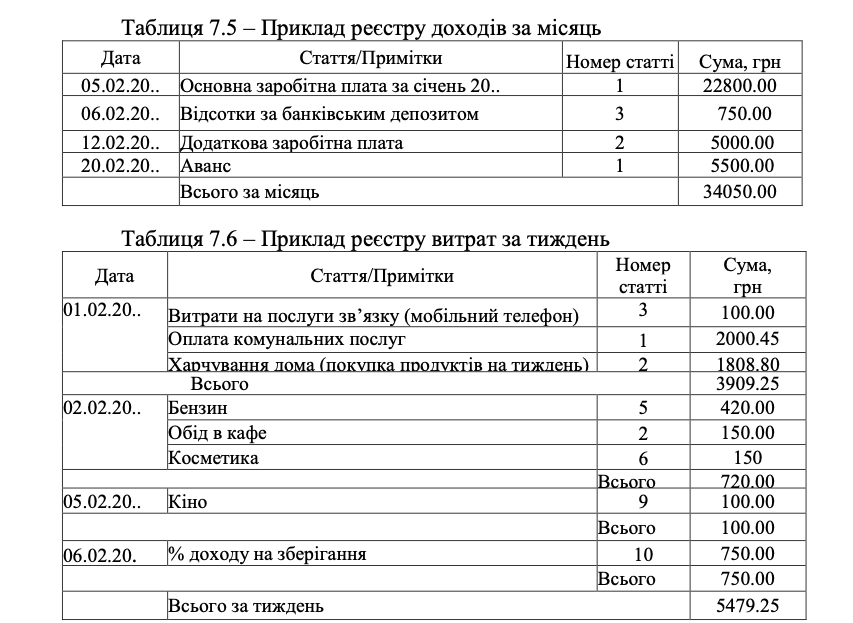 У нашому прикладі сума витрат дорівнює сумі доходу. За результатами звіту потрібно зробити висновки про доцільність тих чи інших статей витрат, їх питому вагу в загальній вартості. Після проведеного аналізу можна визначити, які витрати краще скоротити, перенести або усунути. 
5. На основі проведеного аналізу розробіть бюджет на наступний місяць. Приклад фінансового бюджету на місяць наведено в таблиці 7.8
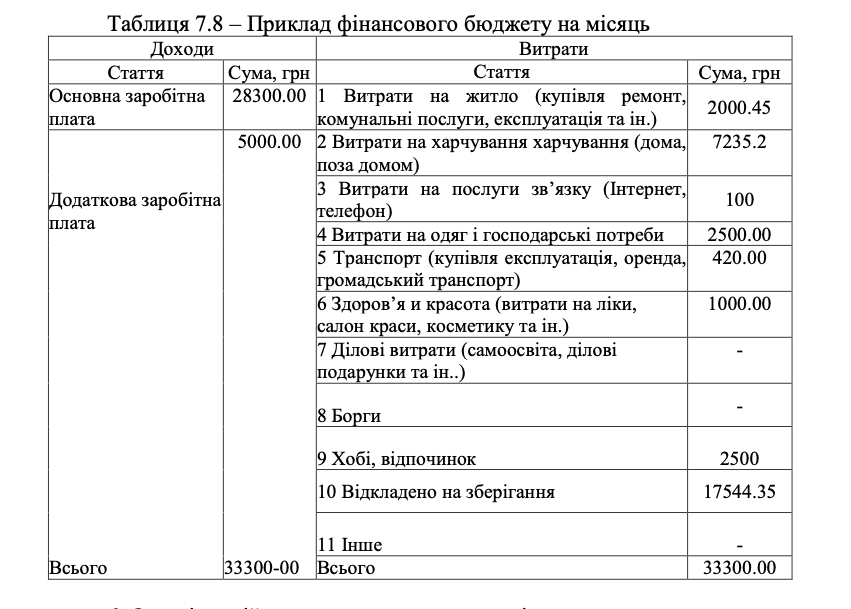 6. Опишіть свій метод використання коштів.